Integrated Performance-Based Assessments
Moving Your State From 
Performance To Proficiency:
The Ohio Model
Contact Information
Kathy Shelton Ohio Department of Education
Kathleen.Shelton@education.ohio.gov
Tel. 614-995-4840

Martha Pero Halemba
Ohio Foreign Language Association
Hudson City Schools, Hudson, Ohio
halembam@hudson.edu
Tel. 330-653-1416 ext. 3514
Handout For This Workshop
Handout :

Table of Contents (p. 1)
Notes pages (pp. 2 – 19)
IPA templates (pp. 20 – 22)
Moving Your State From Performance to Proficiency
A.  Ideas For Moving Your State From Performance to Proficiency
OFLA and ODE work closely together so that there is a consistent message.

Vertical alignment in your building, district and state is a must.

We used our Ohio Teacher Evaluation System (OTES) to drive the instructional shift. We took the lead and gave input into how our world language teachers would be evaluated.

The ODE Model Curriculum and the OFLA Weebly provide current and effective resources for our teachers:  IPA samples, authentic resources, rubrics, Can-Do checklists, instructional and assessment tools, websites for language learners, and other resources.
A.  Ideas For Organizing Workshops
We use the OFLA listserv and ODE announcements to organize workshops, spread the message, share ideas and answer questions.

We created a cohort of teachers that were trained to lead workshops on proficiency, modes of communication, and performance-based assessments.

We led (and continue to lead) workshops around the state to get teachers on board, including at the OFLA state conference.

ODE and OFLA continue to offer free or low-cost professional development around the state, for teachers who want to learn even more!
A.  Additional Suggestions
For districts that only have 1 or 2 world language teachers, or are isolated from collaboration with other colleagues:

      We encourage these teachers to form Professional Learning      Networks for support and collaboration.

     These teachers collaborate via Facebook Groups; Google      Hangouts or Google Docs; email groups; periodic meetings     for face-to-face collaboration, discussions, or guest speakers.
A.  How Do I Run My Workshop?
We’ve created a Power Point framework  that you can use to develop a 3 hour “Performance to Proficiency” workshop.

The Power Point is housed with all of the other documents for this workshop.
A.  How Do I Run My Workshop?
Today’s workshop will be similar to how we run our Ohio workshops.

We incorporate continuous teacher input, sharing and discussion during the workshop.
             This allows teachers to see that they are already doing              a lot of proficiency-based instruction and assessment.
We provide concrete examples for everything we talk about.

We share numerous resources that are already available online, to show teachers that they don’t have to start from scratch.

We encourage teachers to incorporate this at a pace that works for them.  It may take several years to implement everything that they want to implement and to develop a repertoire of resources.
Agenda
Online resources for today’s workshop
World language standards
Performance vs Proficiency
ACTFL proficiency levels 
IPAs, authentic cultural resources and types of tasks
Goals of this workshop
Provide a framework for your extension workshop!

Provide explanations of proficiency and performance

Provide IPA information
B.  Helpful Websites
Location of Workshop Documents:
       http://oflaslo.weebly.com/moving-your-state-from-performance-to-proficiency-the-ohio-model.html

Ohio’s World Language Model Curriculum: http://education.ohio.gov/  (search box: World Language Model Curriculum)

Ohio Foreign Language Association weebly:http://oflaslo.weebly.com/ 

ACTFL http://www.actfl.org/
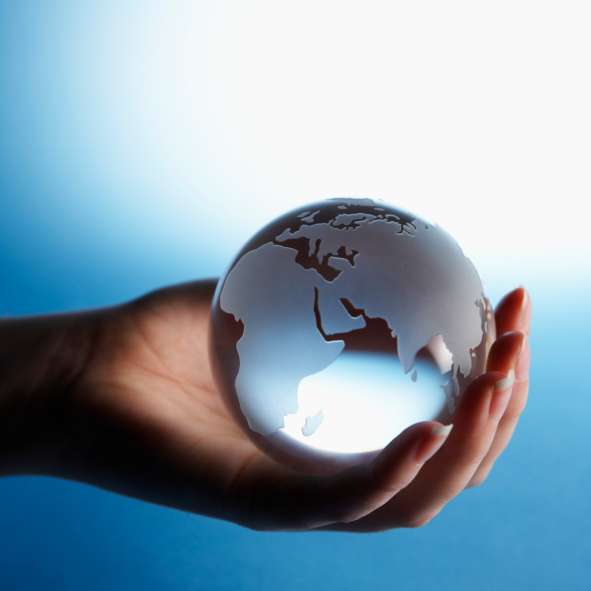 Why Do We Do What We Do?
Why Do We Do What We Do?
How will my students use their world language  outside of my classroom….

	…right now, in middle/high school?

     …in the future, after high school?
Why Do We Do What We Do?
Outside of my classroom, now or in the future,…

…what are situations where my students will have to speak in another language?

What am I doing in my classroom to prepare them for this?
Why Do We Do What We Do?
Outside of my classroom, now or in the future,…

…what will my students have to listen to and understand in another language?

What am I doing in my classroom to prepare them for this?
Why Do We Do What We Do?
Outside of my classroom, now or in the future,…

…what will my students have to read and understand in another language?

What am I doing in my classroom to prepare them for this?
Why Do We Do What We Do?
Outside of my classroom, now or in the future,…

…what will my students have to write in another language?

What am I doing in my classroom to prepare them for this?
ACTFL World-Readiness Standards 
for Learning Languages
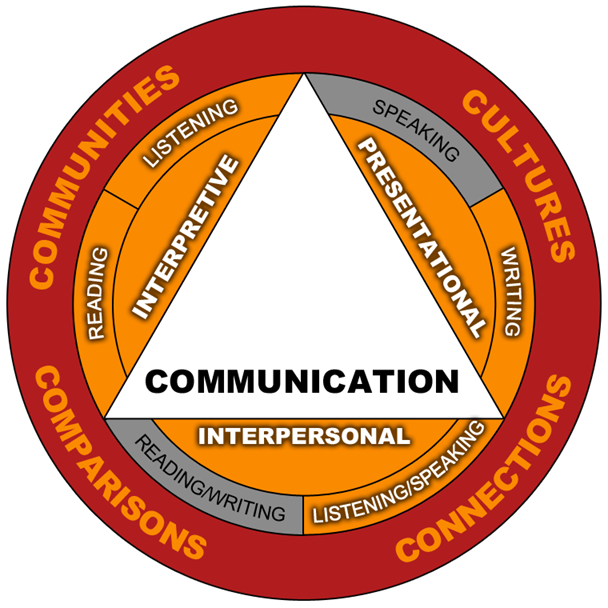 Entre Nous!
Tell what you already know about ACTFL’s Language Standards.

Talk about the three modes of communication and the skills included in each mode.
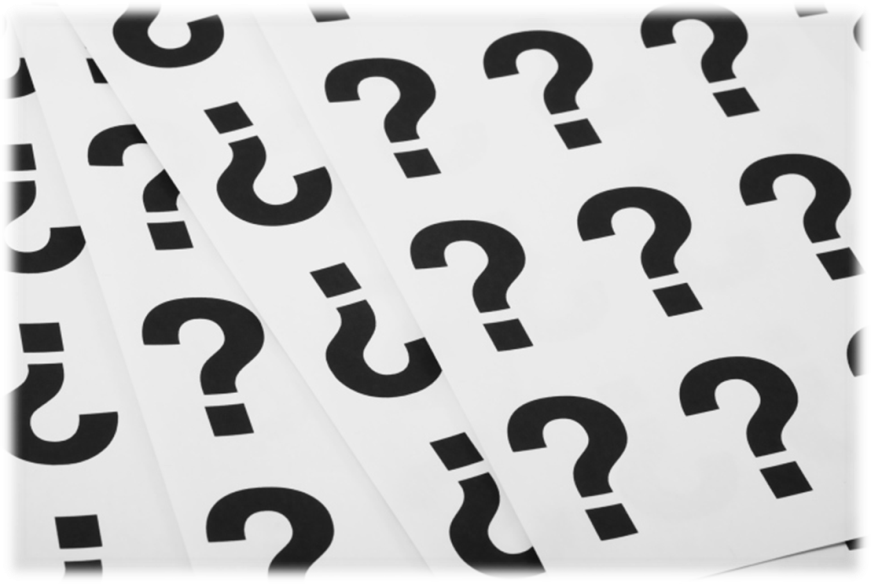 C.  ACTFL World-Readiness Standards for Learning Languages
Standards Summary document
Five C’s: Communication, Cultures, Connections, Comparisons, Communities

Proficiency-based (skills, not content) and spiraled.

Specific vocabulary, grammar and content are not present in the standards.  Local/state districts choose the best content/curriculum for their students.
If a textbook is used, it is recommended to use it as 
       a resource to enhance your curriculum. 
                (see # 4 in  “HOW TO ?” document in ODE Model Curriculum)
C.   ACTFL World-Readiness Standards for Learning Languages
Three Modes of Communication:
a)   Interpretive:  reading, listening, viewing
           Comprehension of a video, audio or text through            reading, listening to, or viewing the source.
b)   Interpersonal:  speaking/listening; writing/reading           Interaction with others via oral, written or signed conversations.                     Negotiation of meaning, exchange of opinions or information.

c)   Presentational: writing, speaking, signing
           Delivering information via speaking, writing or signing,
           in prepared or spontaneous presentations.
90% Target Language
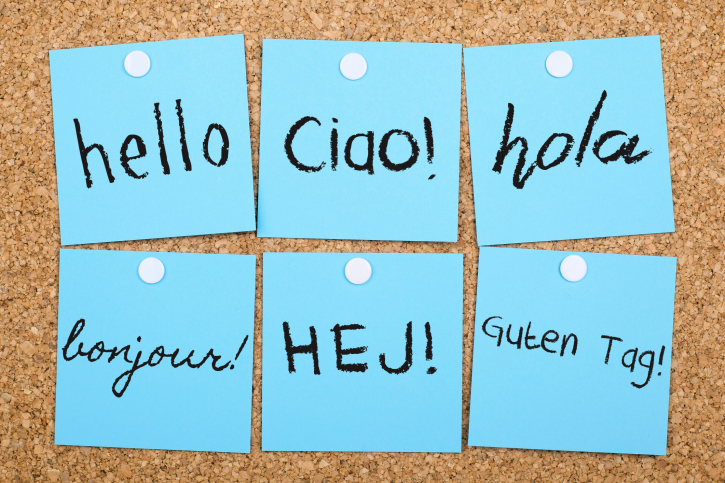 Between Us!
Share strategies that can help teachers and students use the target language 90%  of the time.

How could we use that other “10%”?

Share challenges that you may have experienced when trying to maintain the target language in your classroom.
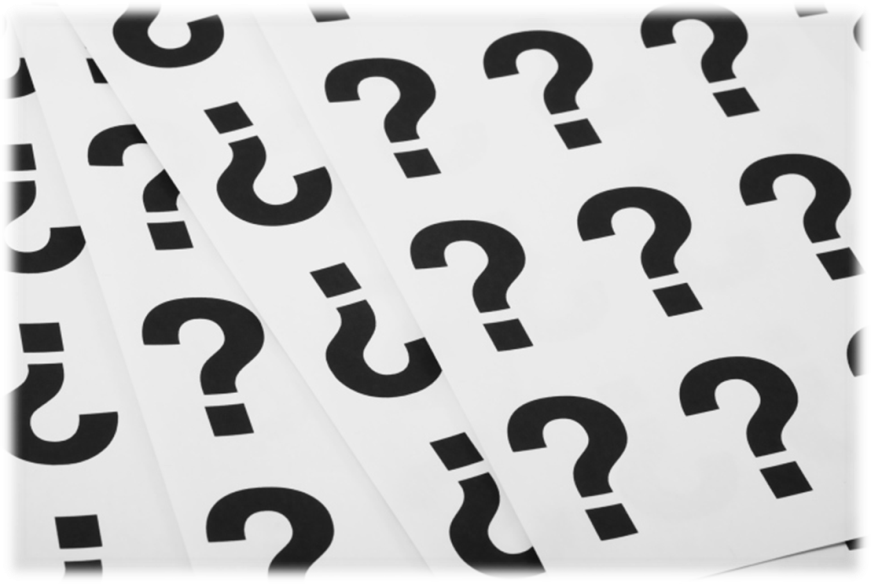 Use of the Target Language * See ODE Model Curriculum “Instructional Strategies” for more ideas
Use the target language at least 90% of the time in lower levels.  Use the target language almost exclusively in upper levels. (Krashen:  i + 1)

Gradually increase your target language use each day.

Improve your language skills if they are weak. Teach a different language level, if needed.

Practice ahead of time what you will say in class.
Use of the Target Language
5.   Think about how you learned your first language:
Comprehensible input and natural repetition
Real-world tasks or authentic situations for students
Create a need for the target language

6.   -Students need to HEAR the language to SPEAK the
      language.
     -Students need to READ the language to WRITE the 
       language.

7.   Establish consistency of target language use across all 
      language levels.
What is Proficiency?
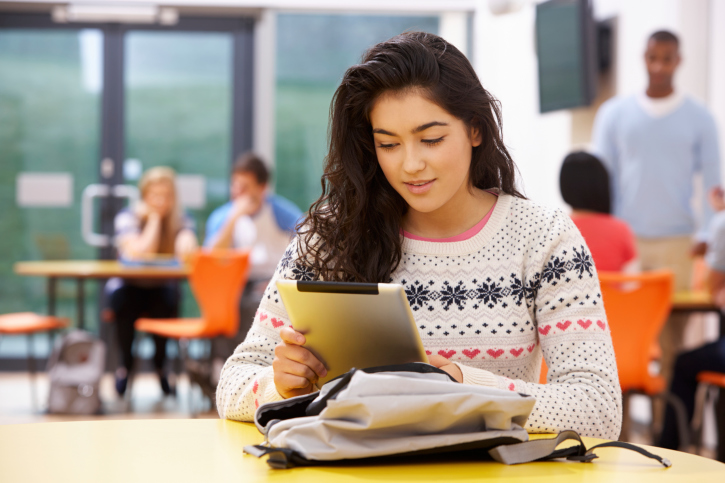 ¡Entre Nosotros!
What do you think is the difference between
Performance and Proficiency in language?
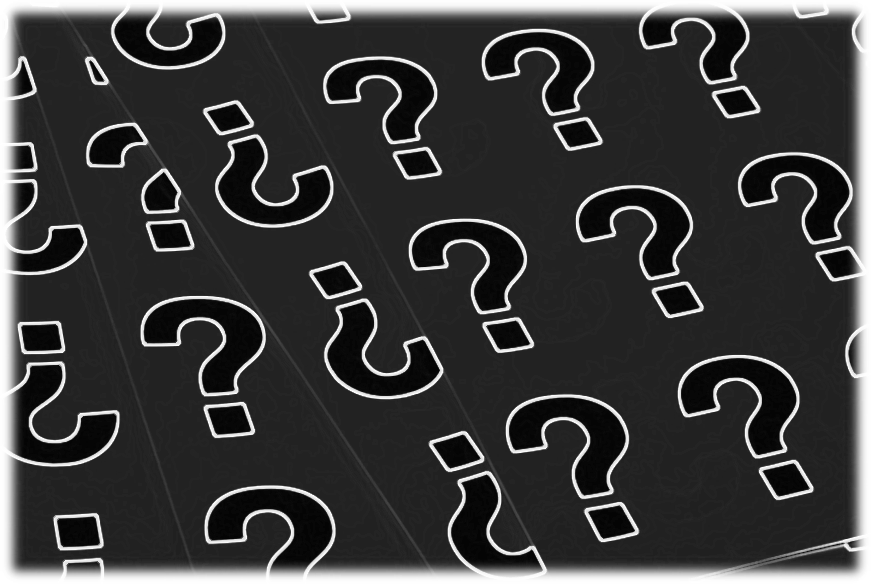 D.   Performance vs. Proficiency
D.   Performance vs. Proficiency
Performance levels may be higher than Proficiency levels:

Example: A student may be at Intermediate Low on a unit assessment that they just practiced. (Performance)

In a spontaneous situation, the same student may now only be at a Novice High. (Proficiency)
D.   Performance vs. Proficiency
In the heart of practice




				    What they remember




Where they begin
Performance
Proficiency
D.  Importance of Communicative Proficiency
Students show how well they can communicate using any language they have acquired. 

Teachers focus on what students know and can do, not what they don’t know.

Culturally appropriate interaction and communication is the overarching goal, although improving grammatical accuracy is still a goal.
ACTFL Proficiency Levels
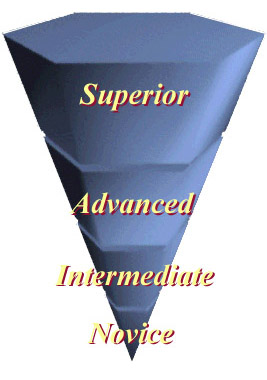 Fra Noi !
1.  Tell what you already know about the     ACTFL proficiency levels.

2.  Have you used the ACTFL levels in your      classroom?
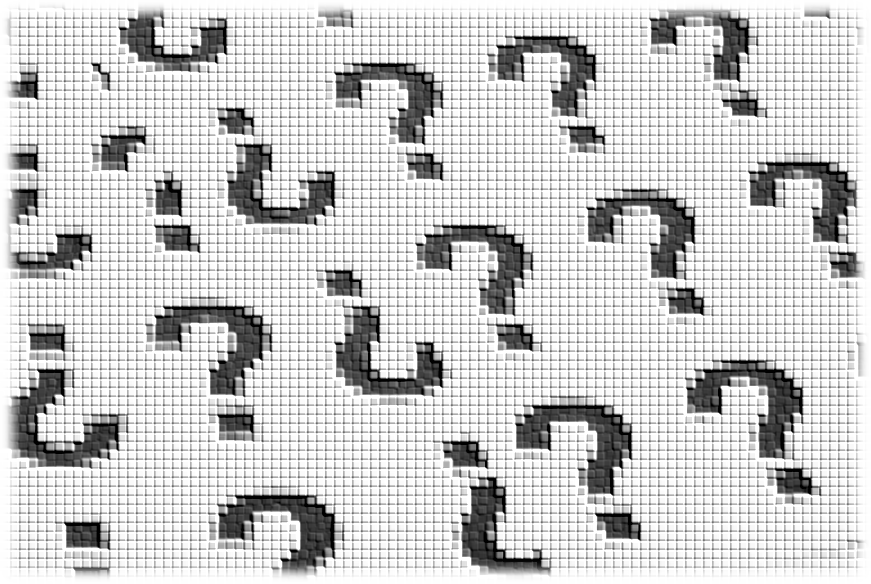 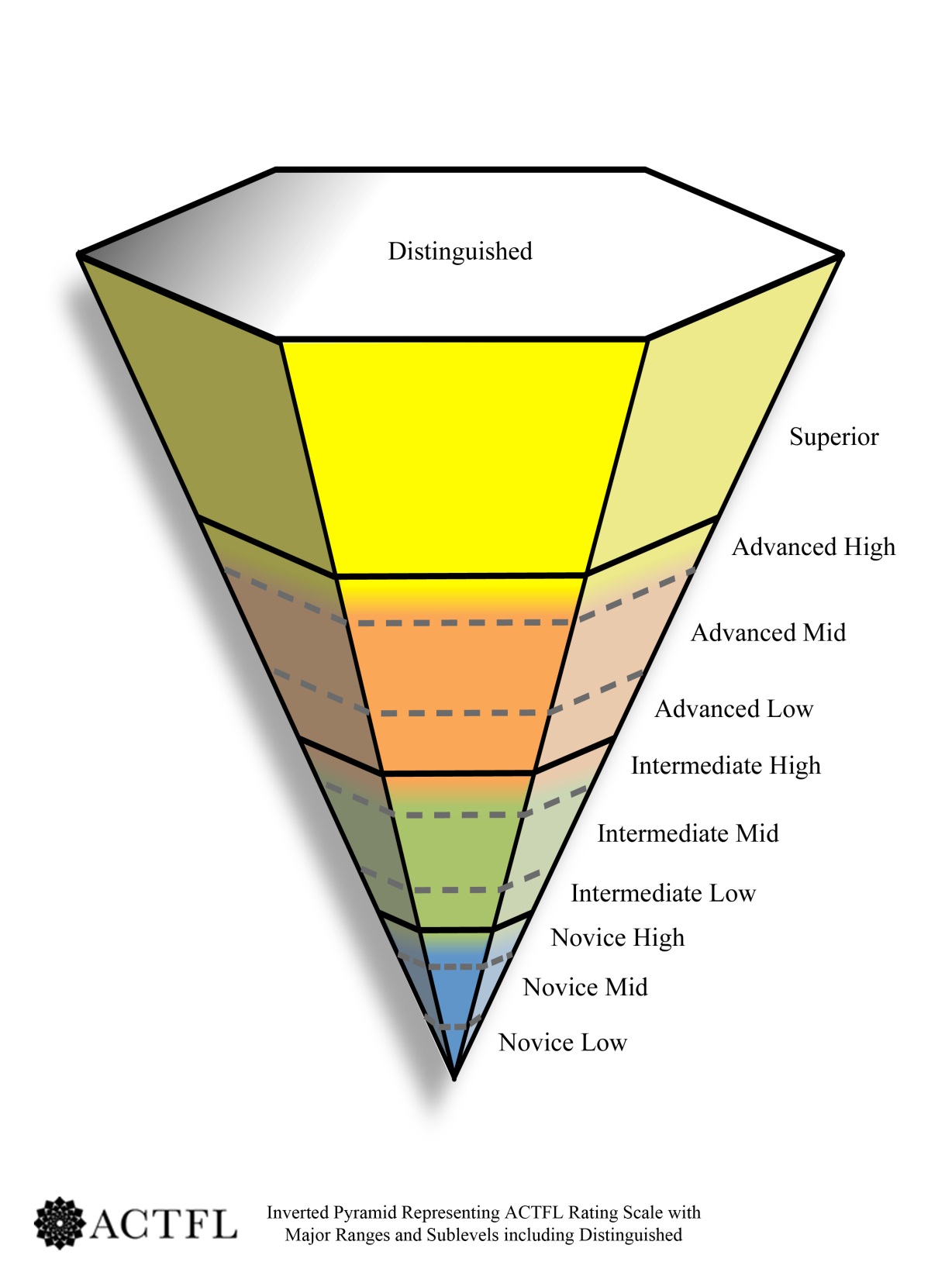 E.   ACTFLProficiencyLevels
[Speaker Notes: Stress how Novice Low is the key.  If the Level 1 teacher isn’t doing it, it will affect the students and teachers all they way up the pyramid.]
E.   The ACTFL Proficiency Guidelines
The ACTFL Proficiency Guidelines and Levels:            http://actflproficiencyguidelines2012.org/

refer to real-world, authentic situations in a spontaneous and non-rehearsed context. 

evaluate sustained, functional language ability, regardless of where, when or how the language was acquired.

describe what individuals can do with language in terms of speaking, writing, listening, and reading.
E.   The ACTFL Proficiency Guidelines
The ACTFL Proficiency Guidelines and Levels:            http://actflproficiencyguidelines2012.org/

Print the ACTFL pyramid (8.5 x 11,  or 11 x 17).

Download the proficiency guidelines, by skill and level.

View writing and speaking samples of each proficiency level, in many languages.
E.  ACTFL Proficiency Levels Defined
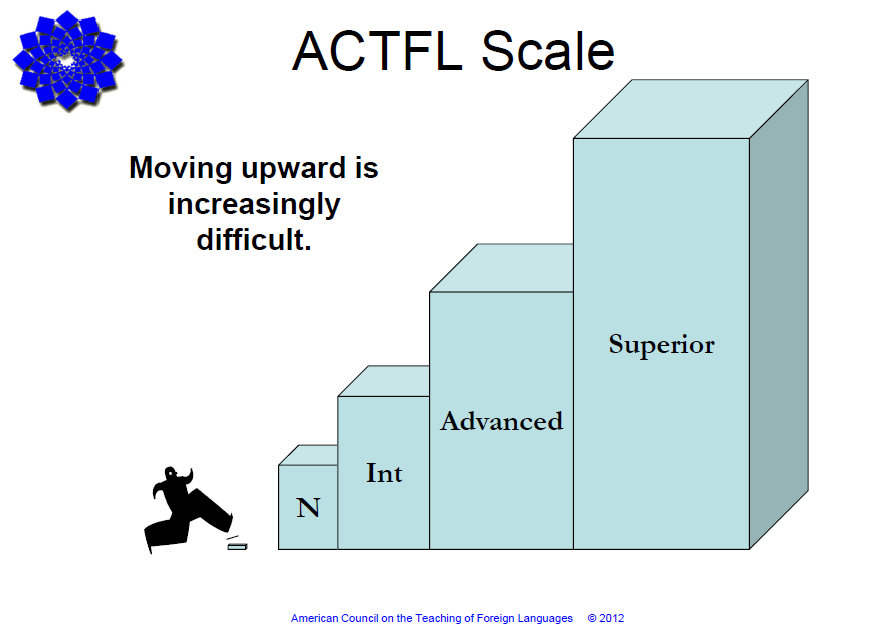 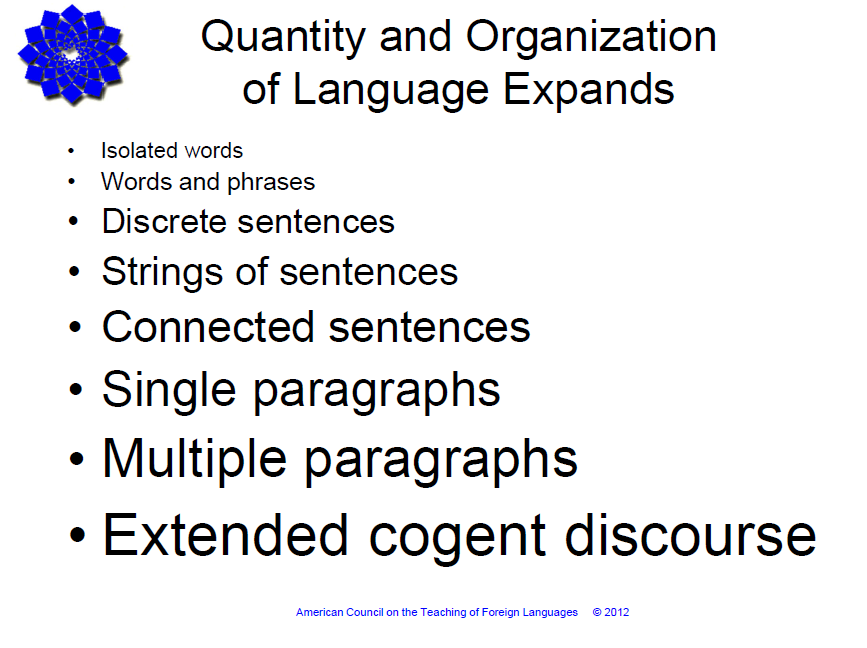 NCSSFL-ACTFL Can-Do Statements
The new 2013 Can-Do statements are aligned to the ACTFL Proficiency Levels, in student-friendly language. 

They give concrete examples  of what students should be able to do in reading, writing, listening, speaking, and interpersonal skills at each proficiency level.

The Can-Do statements are a good reference tool for  teachers, parents and administrators, to help clarify what  proficiency in a language looks like and to show the expectations for the class.
NCSSFL-ACTFL Can-Do Statements
The NCSSFL-ACTFL Can-Do checklists are available in the ODE Model Curriculum (under “Expectations for Learning”) and on the OFLA Weebly. 

Can-Do statements are also 
      found on the ACTFL website 
      under “Publications”.
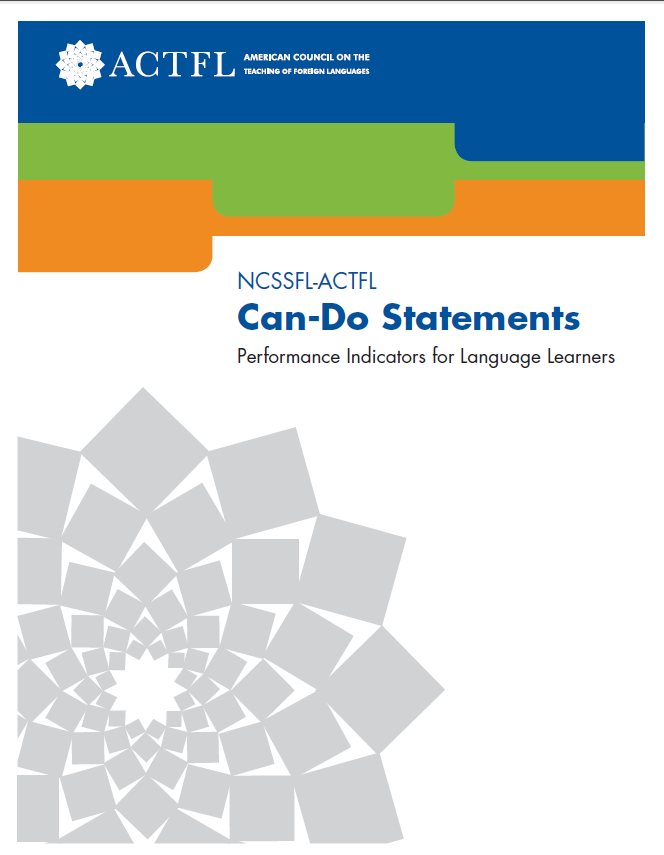 Backward Design of Units
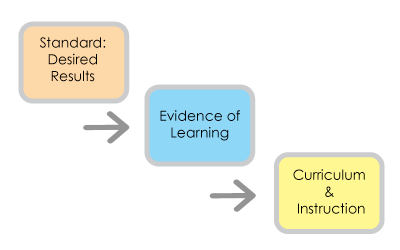 F.  Designing an IPA, Unit or Course
Backward Design (Wiggins and McTighe):

1.  Identify desired results: Performance target, communicative/cultural goals
          (e.g., students will plan what to pack for a trip to Paris)

2.  Determine acceptable evidence: Performance-based assessment
       (Reading from Pariscope; Converse with a friend about what to see and do  in Paris;  Write a packing list and tell why you need each item for the trip)

3.  Plan instruction: Instructional activities, authentic resources and content	
     (videos, reading and websites about Paris; spontaneous conversations about what to pack for different places; relevant vocab, grammar and expressions for travel)
Integrated Performance Assessments™
Fra Noi!
1.  What do you already know about IPAs?

2.  How are you already using      performance-based assessments with      your students?
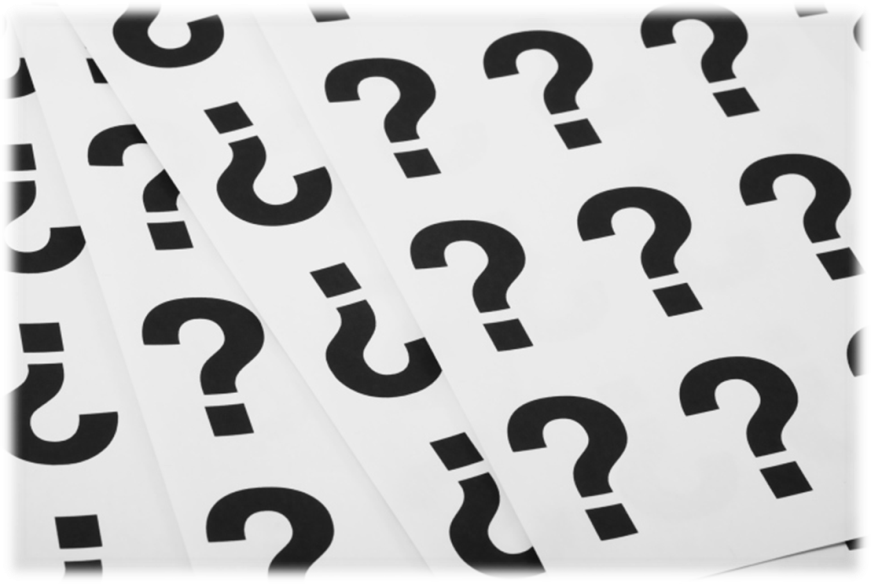 H.  What is an IPA?
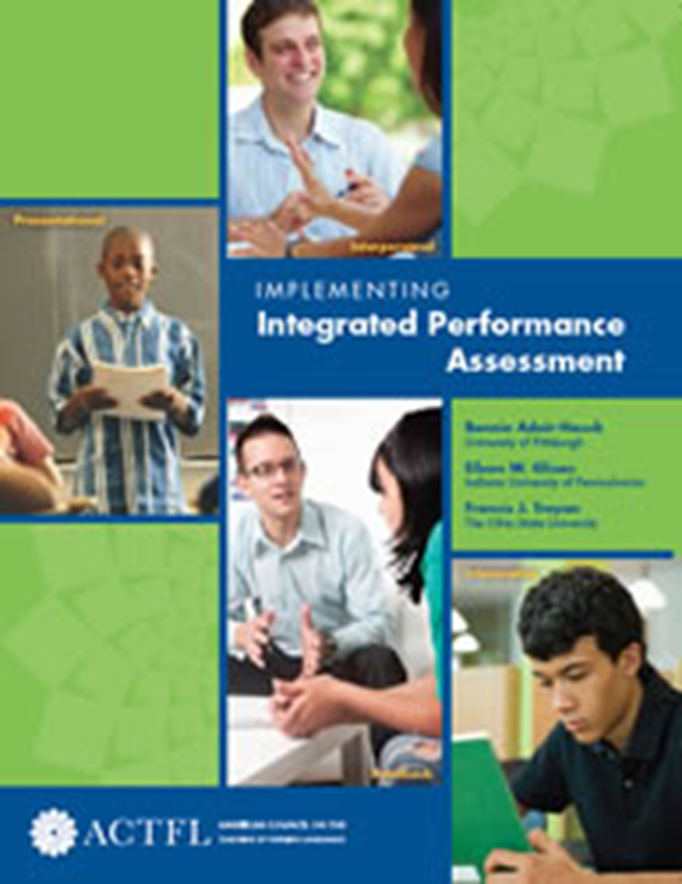 An IPA is a multi-task
assessment framework 
designed by ACTFL.
H.  Integrated Tasks Within A Common Theme
H. Three Parts of an IPA                    (ODE Model Curriculum link)
H.  Where Can I Find Sample IPAs?
ODE World Languages Model Curriculum
Instructional Strategies  Unit Samples

OFLA SLO weebly site:  oflaslo.weebly.com :  
      Under second tab at the top: “IPA Center”
OFLA technology IPAs:
    Livebinders.com  OFLA IPA Tech Integration
Increasing Depth of Knowledge
in IPA tasks
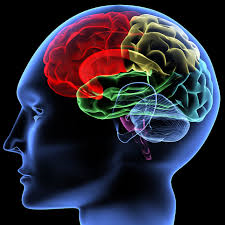 Interpretive Mode Of Communication
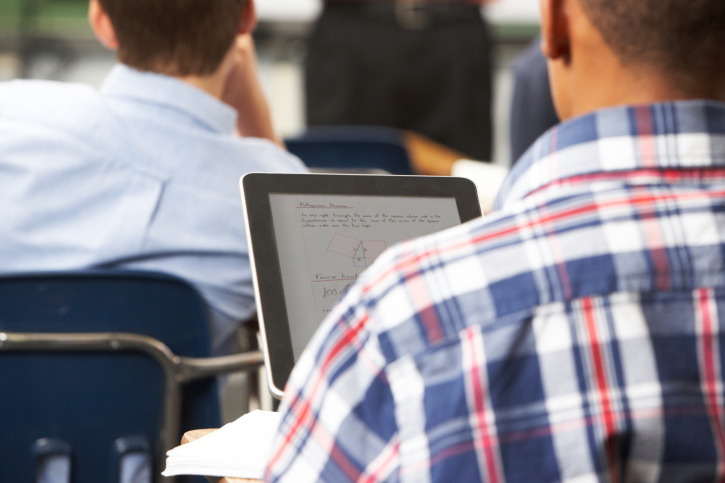 Zwischen uns !
In a reading or listening task, 
       what should students be able to do?
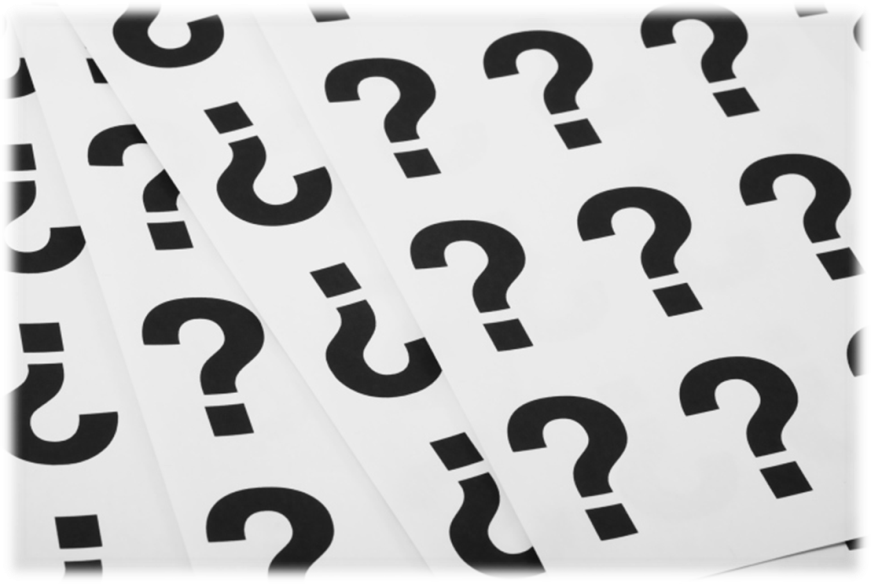 J.  Interpretive Communication
K.  Developing Interpretive Tasks Using the ACTFL template - Appendix D
K.  Developing Interpretive Tasks Using the  ACTFL Template – Appendix D
Literal Comprehension

Key word recognition
Main idea
Supporting details





Interpretive Comprehension
Organizational features
Guessing meaning from context
Inferences
Author’s perspective
Comparing cultural perspectives
Personal reaction to the text
K.  ACTFL Rubric for Interpretive Tasks Appendix F
K.  Sample Interpretive Activities
Interpretive Reading and Listening Activities

Share Listening and Reading activities that you do with your students.
Using Authentic Resources in Interpretive Tasks
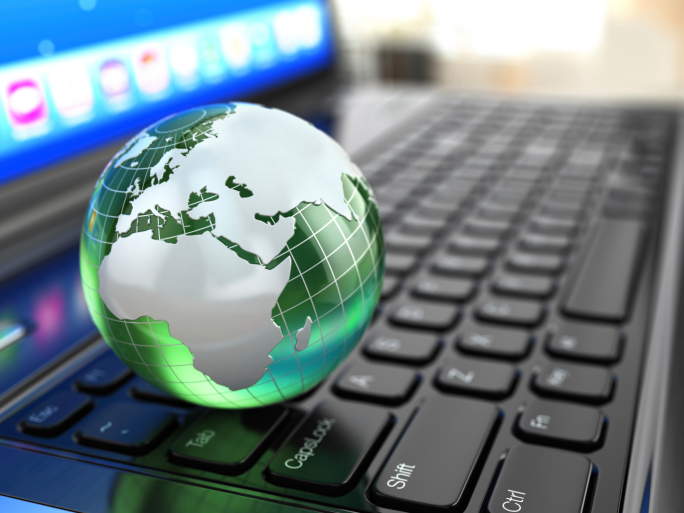 Entre Nós!
1.    What would make a resource culturally        “authentic” vs. “not authentic”?

2.    What are benefits of using authentic        cultural resources with your students?
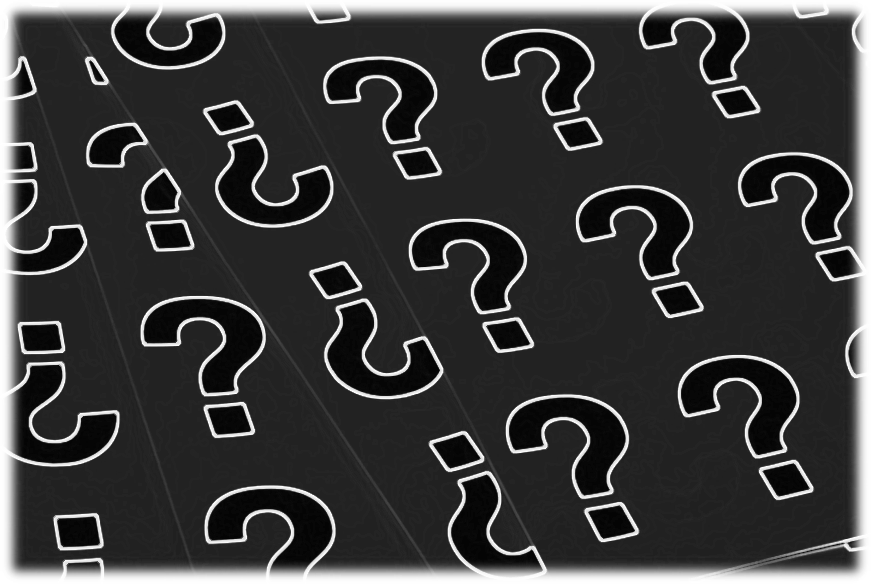 L.   What is “Culture” ?
Products (the What): 
monuments, laws, music, etc.

Practices  (the How):
eating or shopping habits, use of space, etc.

Perspectives (the Why):
values, attitudes, beliefs, etc.
L. How Can I Embed Culture Into My Lessons?
The NCSSFL Intercultural Can-Do statements give concrete ideas for embedding culture into your lessons, in the target language.

The Culture Can-Do Checklists can be found in the ODE Model Curriculum, under “Expectations for Learning”.

Checklists can be given to students, parents and administrators to clarify the cultural learning goals for the course.
L.  What is an Authentic Resource?
An audio, video, or text made by native speakers for native speakers. 

It gives a distinct native perspective of the target culture and its people by providing a real-life experience of the products and practices of that culture.

An authentic resource has not been modified or simplified for language learners.*
	*Many textbook resources have been            modified or simplified.
L.  What Type of Authentic Resource Should I Use?
Is it age-, level-, and context appropriate?Is it real-world or interesting for my students?

Is it well-organized, with contextual support and  visuals that match the text?

Could the resource be used across many levels? Use excerpts from the resource, if needed, but don’t change it. Modify your task instead.
The goal is for students to grapple with the resource and make meaning from it.
L.  Where Can I Find Authentic Resources?
Ohio Department of Education Model Curriculum for World Languages:  Instructional and Authentic Resources

FLTeach:  http://web.cortland.edu/flteach/flteach-res.html

Deutsche Welle - current events in 30 languages: ww.dw.de
Ver Taal - Spanish, French: www.ver-taal.com

Youtube. Google images.  Google (.fr / .es/ .de / etc.)
GO-TO List of World Language Resources
L.  Między Tobą A Mną!
1.  What are appropriate authentic      resources for lower level students?

2.  Share your “Go-To” sites for authentic     resources.
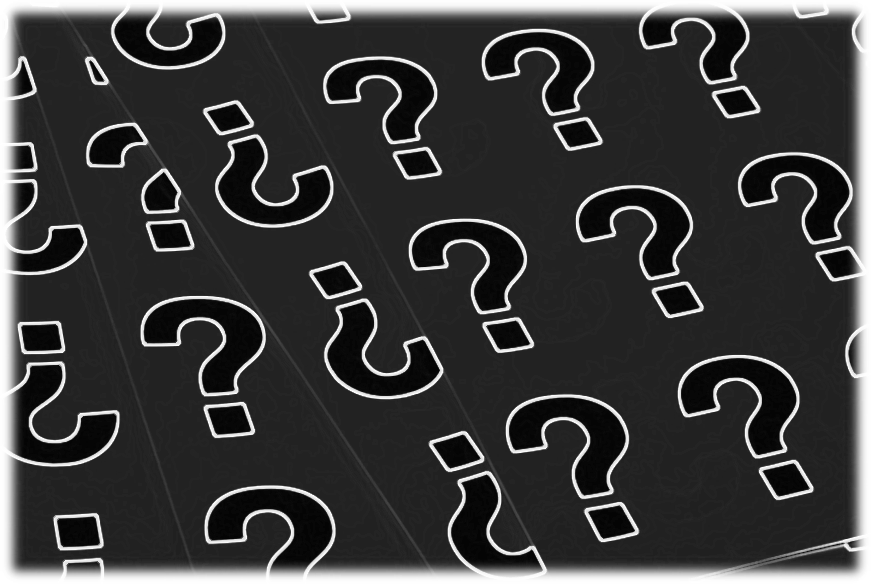 L. Teaching Grammar Inductively Using an Authentic Resource
Share ways that you teach grammar inductively with your students.
Interpersonal Mode
of Communication
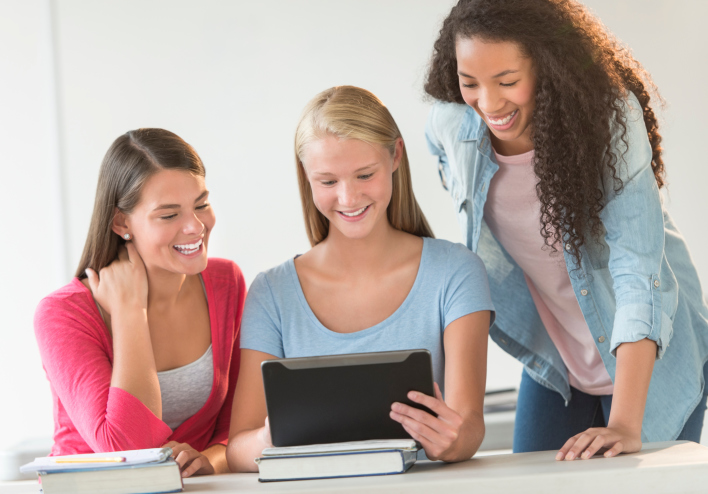 Entre Nous!
Share examples of interpersonal speaking, writing, or signing tasks that your students do.
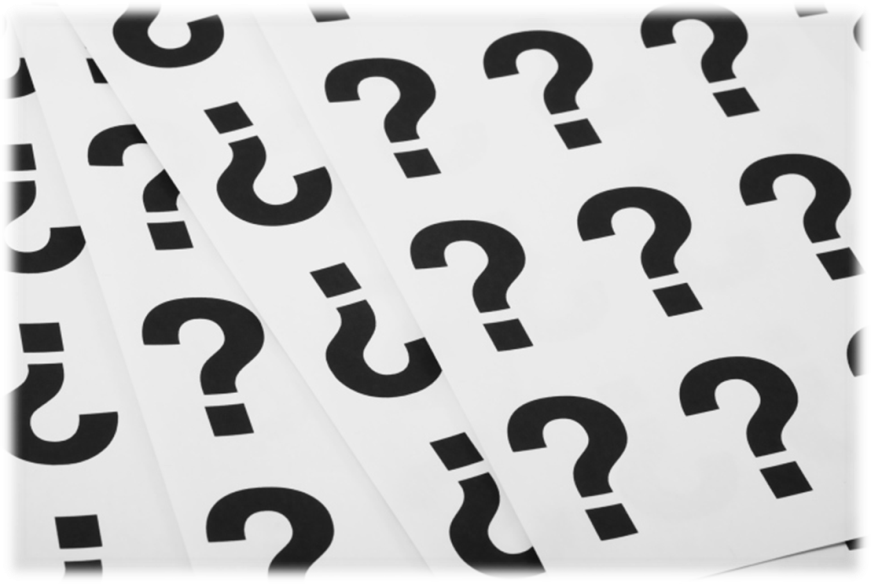 M.  Interpersonal Communication
M.  Interpersonal Ideas and Samples
Interpersonal Ideas and Samples
M.  Logistics for Assessing Interpersonal Speaking
How do I keep the other students busy 
while I’m assessing?
Google Voice, or other voice programs
Current book, literature, project
Do speaking in computer lab while students work on projects, online activities, teacher webpage, etc.
Show a movie, bring students into hall in groups or individually.

Group sharing of other strategies:
Presentational Mode
Of Communication
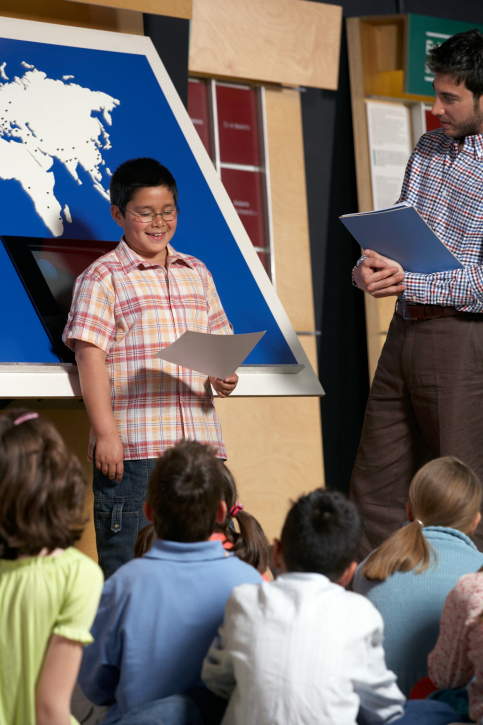 ¡Entre Nosotros!
Share examples of presentational speaking, writing, or signing tasks that your students do.
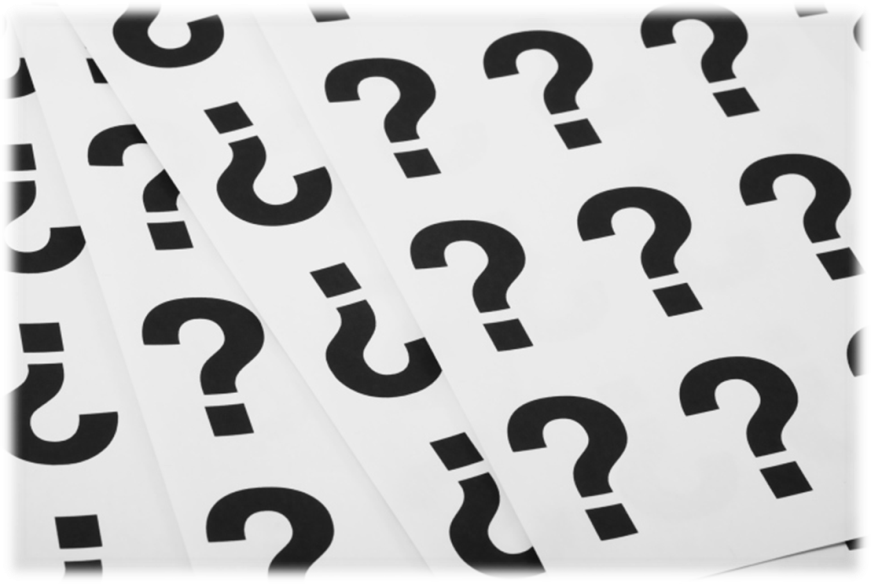 N.  Presentational Communication
N.  Sample Presentational Tasks
Presentational Activity (spontaneous)

Presentational Activity (polished)

Other ideas

Group sharing of other ideas.
Zwischen uns !
Now that you know more about IPAs…

…discuss the benefits of using a 
performance-based assessment of language, instead of a multiple choice or grammar-based test.
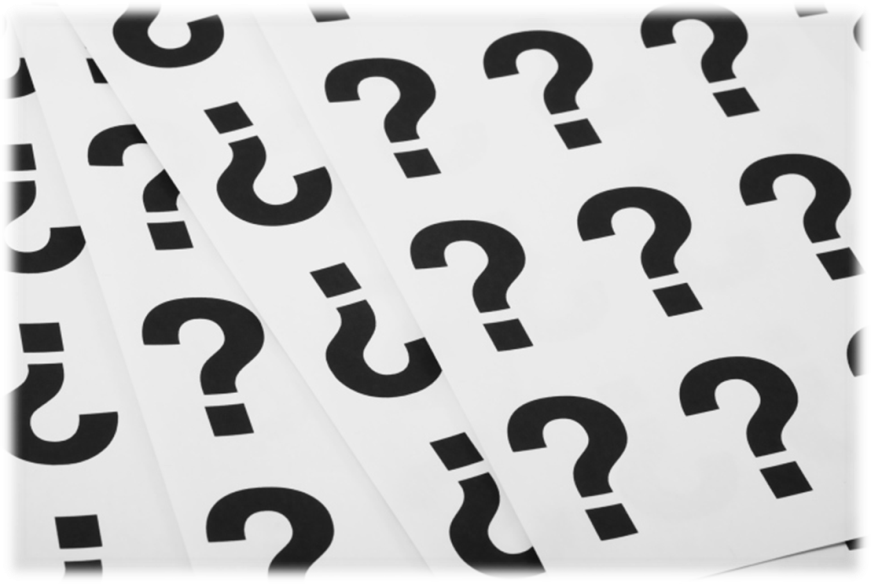 IPA:  End-of-unit vs Year-end
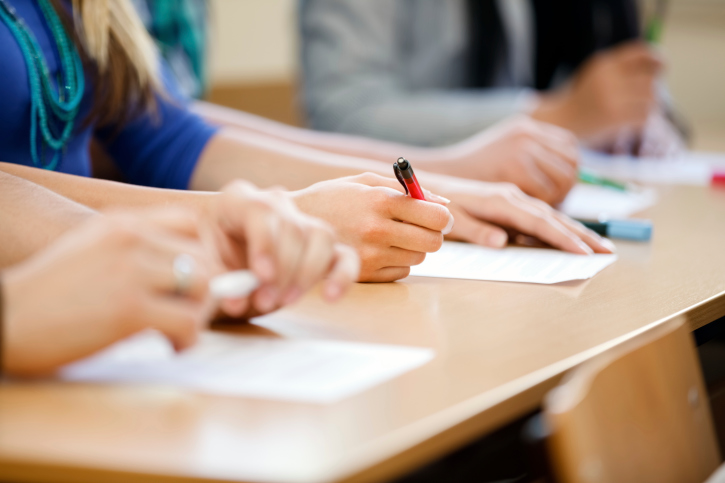 O.    IPA:  End-of-unit vs Year-end
IPA for French 1: 

An IPA created for a unit on “Travel”.

The same IPA modified for a final exam.

Exchange student IPA from year to year.
Designing an IPA and Unit (handout)
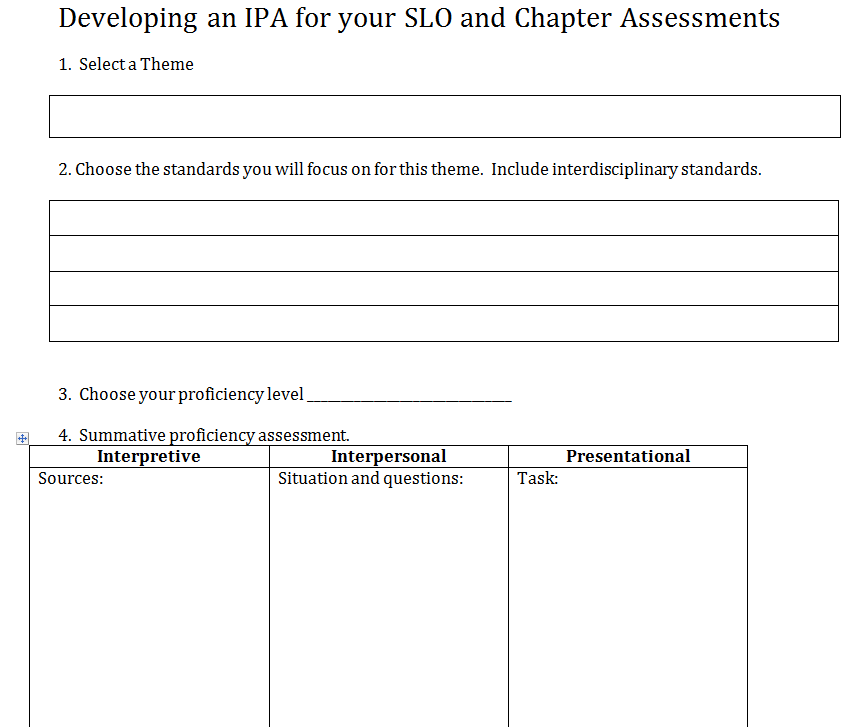 See p. 22 and your extra handouts for this IPA template.

Jot down ideas for your IPA as we go through the workshop (themes, activities, resources, etc.)
Designing an IPA and Unit (handout)
Choose a theme and a communicative context .

Choose the standards that you will focus on.

Choose the proficiency level you are targeting.

Choose an authentic resource and the tasks for the IPA (interpretive, interpersonal, presentational)
Designing an IPA and Unit (handout)
Determine the functional language    (relating an event, describing people, asking questions…)
      and the content (grammar and vocab)       that your students need to know in order to succeed.

Design activities for formative assessments and learning checks (interpretive, interpersonal and presentational activities, vocab and grammar practice).
Summative Assessment
Interpretive:  Read the article about the grading system and tell me if you like it or would it be better to keep the one we have. 
Interpersonal:  Skype and communicate with a native speaker about his school. This can also be a practice and the conversation could be a phone call to your friend at home telling about the new school.
Presentational:  Write a letter to your mom about how your school is different from the school you are attending with your host brother/sister.
Designing a unit
Decide what functional language you need to teach for them to be successful (in other words vocab and grammar)
Design activities for formative assessments
interpretive
interpersonal
presentational
Designing a unit
Functional language
school vocabulary
comparisons
how long...
affirmative and negative ideas
anything you need or want to incorporate to make the road a bit smoother for the students
Design a unit
Look at class schedules from different Hispanic schools
Talk about the schedules with partners
make comparisons of schedules with their own schedules
review/teach comparisons in context here
Design a unit
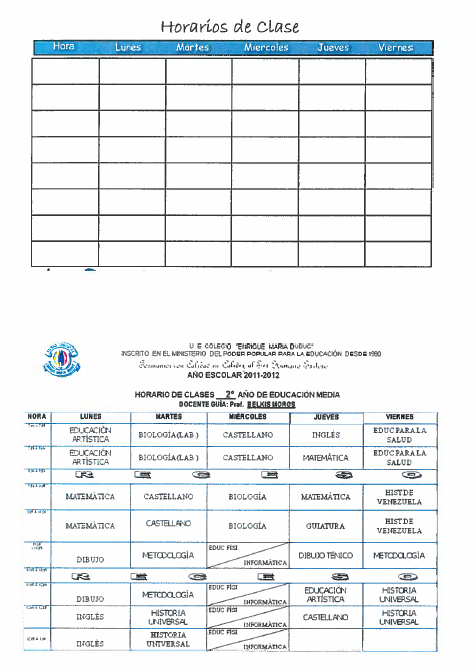 Design a unit
Look at art from Simón Silva   “El día del maestro”
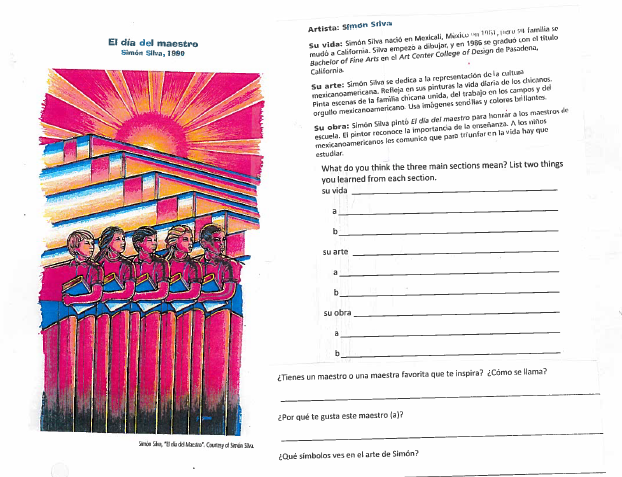 Design a unit
Listen to student talking about a school day
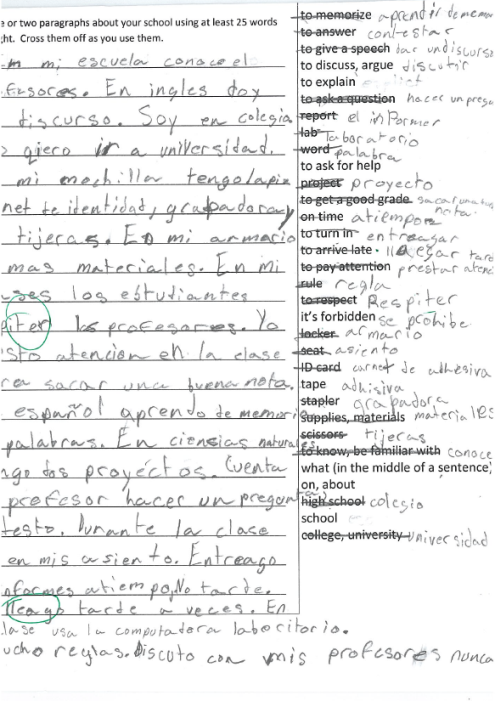 Formative
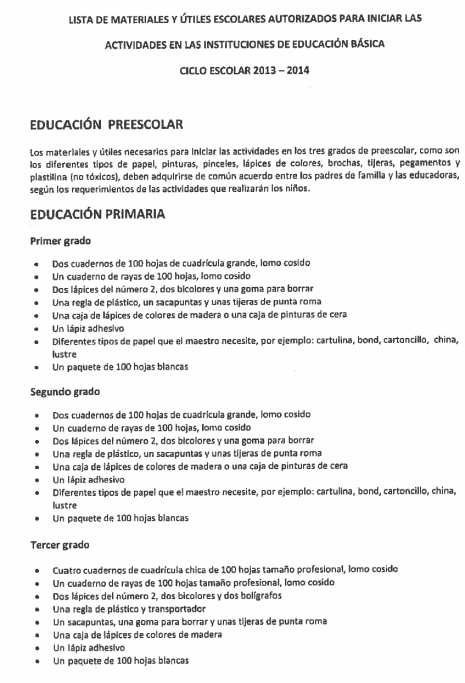 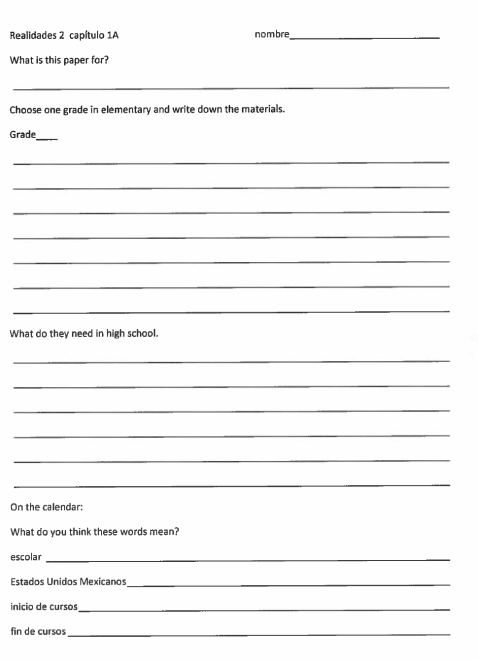 Vocabulary
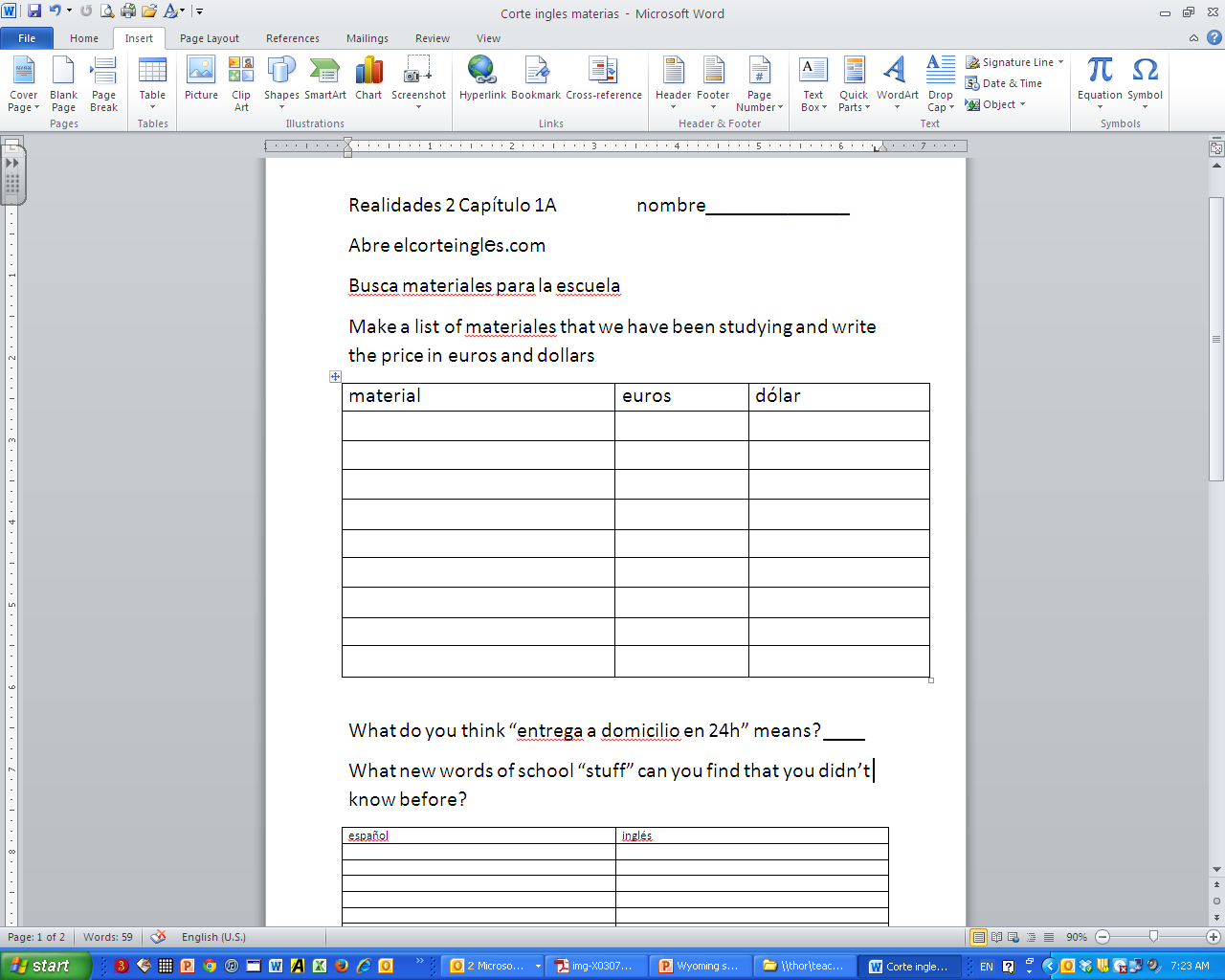 Choices-
Not only what is in
the book.
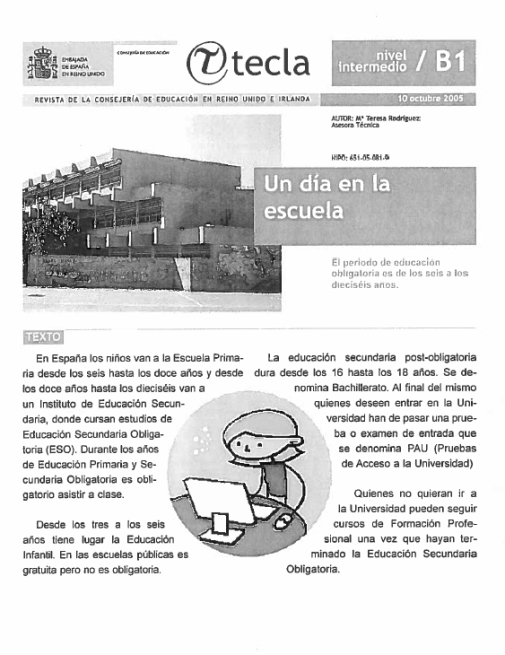 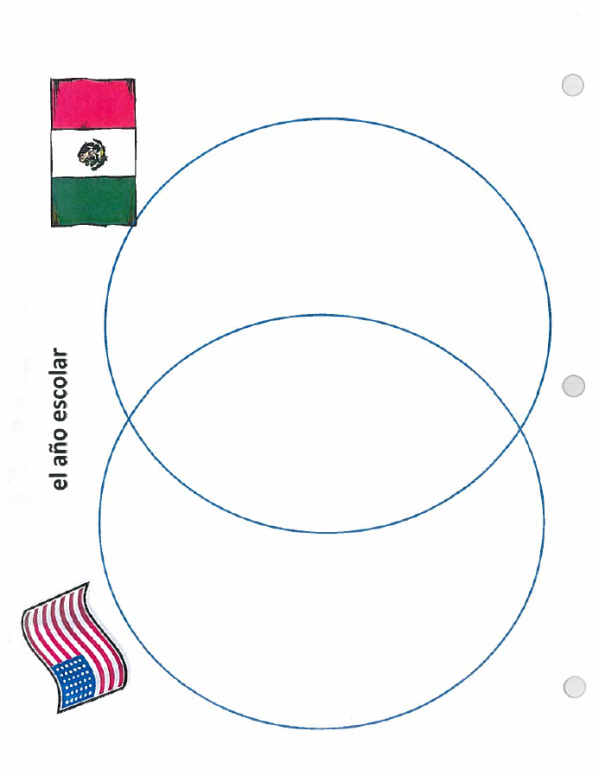 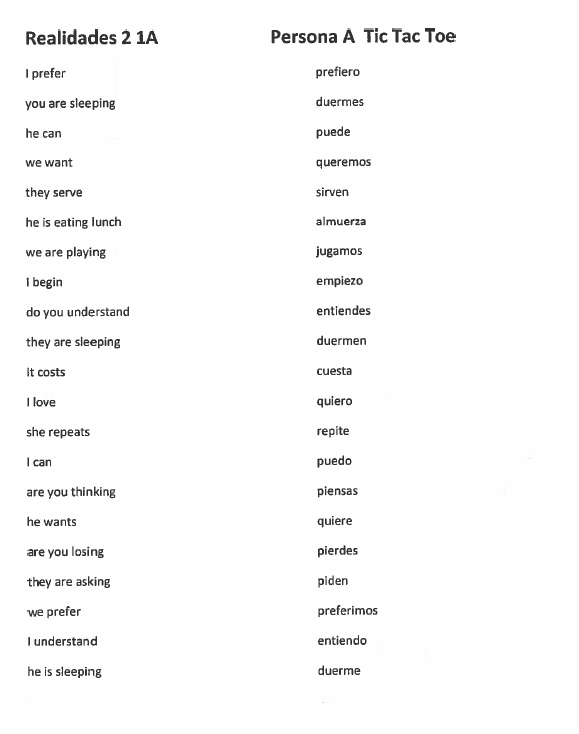 Practice
I.  Why use an IPA?
IPAs are performance/proficiency-based assessments  and align with World Language standards.

IPAs match recommended instructional best practices for world languages (i.e., assessment guides instruction).

An IPA can be used as a summative assessment of performance at the end of a unit, mid-term exam, and final exam.

Teachers can collaborate with colleagues to develop IPAs. You don’t have to teach the same language or level.  Find a similar resource in your language and develop the IPA tasks together.
I.  What Type of Tasks are in an IPA?
Describe clearly what the task is, for each mode.

Students use critical thinking skills to accomplish the task (predict, justify, summarize, infer, etc.). (Bloom’s Taxonomy for World Languages – Hedstrom).

Tasks should have “stretch” to allow students of all abilities to show their language proficiency. The task may have a floor (minimum requirements) but shouldn’t have a “ceiling”.
I.  What Type of Tasks are in an IPA?
4.   Use a resource that gives the tasks a real-world       context:
Videoclip, article, poem, picture, catalog page, weather report, ad, graph, chart, survey, schedule, blog, tweets.

5.   Ensure that the tasks are  age-, level-, and       context appropriate.  Could the tasks be modified to       be used at various levels?    (e.g., students use different verb        tenses to complete the task, depending on the level).6. Choose tasks/contexts that are real-world and/or        relevant to your students’ lives:               - Teach someone how to__;  	- Write a text, tweet, facebook or blog post; 	- Write a survey for your classmates; 	- Compare music in the US and France; 	- Summarize a story, plot or character.
Small Group Creation of IPA Tasks
Deodorant Ad in Spanish
a) View Interpretive questions (link)
b) Create an Interpersonal Task (oral or written)
c) Create a Presentational Task (oral or written)
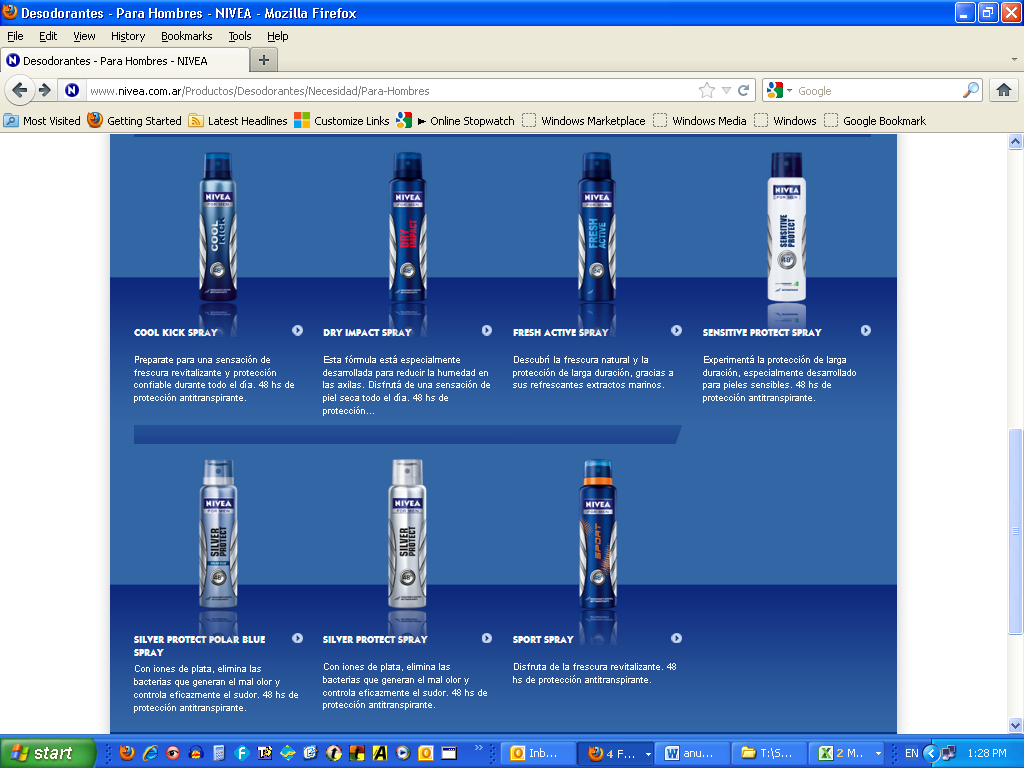 P.  Stretching IPA Tasks Across Levels
See p. 24 for this IPA template for stretching tasks across levels.
+
Rubrics
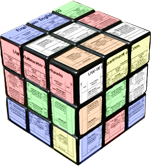 Zwischen uns !
Do you already use rubrics for scoring?

What are the benefits of using rubrics?

What are concerns you may have?
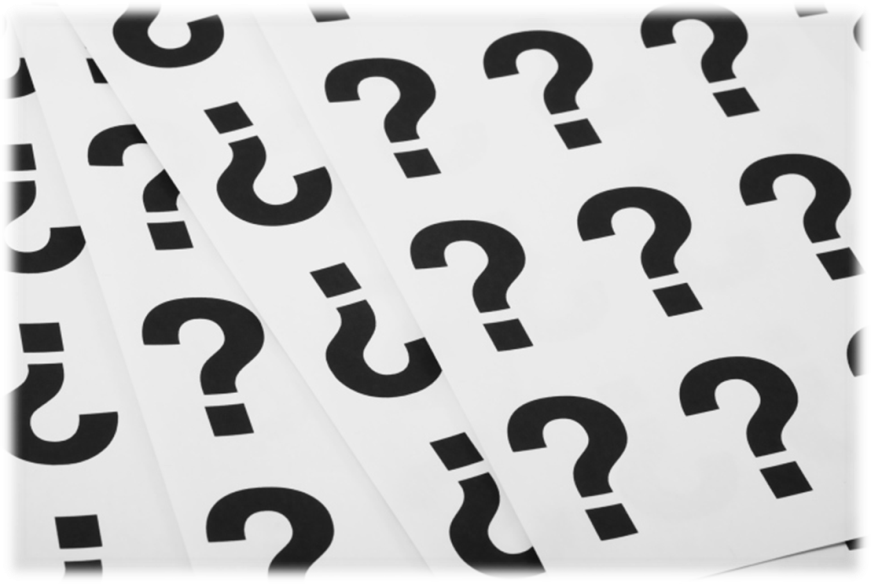 Q.  Rubrics
http://education.ohio.gov/getattachment/Topics/Ohio-s-New-Learning-Standards/Foreign-Language/World-Languages-Model-Curriculum/World-Languages-Model-Curriculum-Framework/Instructional-Strategies/Strategies_Assessment_Guidance_MCwebsite.pdf.aspx
Q.  Rubrics
http://education.ohio.gov/getattachment/Topics/Ohio-s-New-Learning-Standards/Foreign-Language/World-Languages-Model-Curriculum/World-Languages-Model-Curriculum-Framework/Instructional-Strategies/Strategies_Assessment_Guidance_MCwebsite.pdf.aspx
Q.  Rubrics
http://education.ohio.gov/getattachment/Topics/Ohio-s-New-Learning-Standards/Foreign-Language/World-Languages-Model-Curriculum/World-Languages-Model-Curriculum-Framework/Instructional-Strategies/Strategies_Assessment_Guidance_MCwebsite.pdf.aspx
Q.  Rubrics
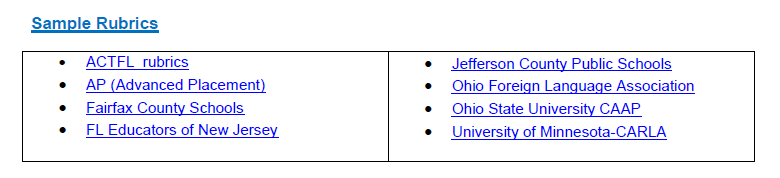 ODE rubrics, coming this summer.
http://education.ohio.gov/getattachment/Topics/Ohio-s-New-Learning-Standards/Foreign-Language/World-Languages-Model-Curriculum/World-Languages-Model-Curriculum-Framework/Instructional-Strategies/Strategies_Assessment_Guidance_MCwebsite.pdf.aspx
Q.  OFLA Rubrics
OFLA rubric for end-of-unit Performance
http://oflaslo.weebly.com/performance-rubrics.html#.VOOG_KEo6Hs 


OFLA rubric for Proficiency
http://oflaslo.weebly.com/proficiency-rubrics.html#.VOOHGKEo6Hs
References
Adair, Glisan, Troyan. Implementing Integrated Performance Assessments.  American Council on the Teaching of Foreign Languages, 2013

Sandrock, Paul. The Keys to Assessing Language Performance: A Teacher's Manual for Measuring Student Progress.   American Council on the Teaching of Foreign Languages, 2010

American Council on the Teaching of Foreign Languages, 2015. www.actfl.org

Battelle for Kids, 2015. FIP Your School Ohio. http://portal.battelleforkids.org/FIPOhio

Kentucky Department of Education, 2015. http://education.ky.gov/curriculum/wlang

National Council of State Supervisors for Languages, 2015.  www.ncssfl.org

OFLA Weebly, 2015.  http://oflaslo.weebly.com

Ohio Department of Education, 2015:  http://education.ohio.gov

Ohio Foreign Language Association, 2015. http://www.ofla-online.org/